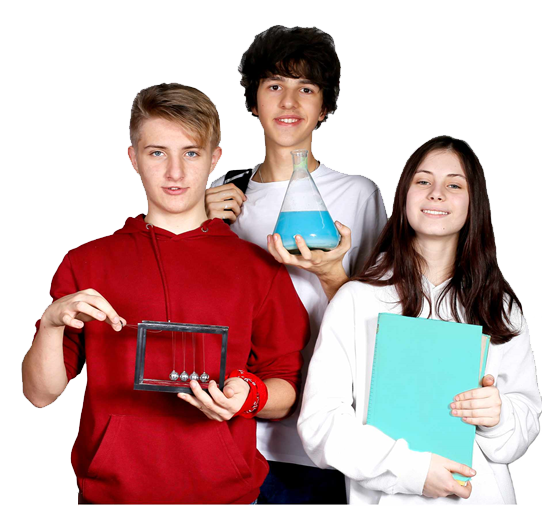 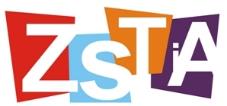 ZESPÓŁ SZKÓŁ 
TECHNICZNYCH I ARTYSTYCZNYCHW LESKU





 




SZKOŁA POSZERZAJĄCA HORYZONTY
Al. Jana Pawła II 18a
38-600 LESKO
tel. (0-13) 469-66-73
www: zstia.lesko.pl
Zespół Szkół Technicznych i Artystycznych w Lesku
www:   zstia.lesko.pl
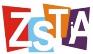 W roku szkolnym 2021/2022 proponujemy następujące kierunki kształcenia
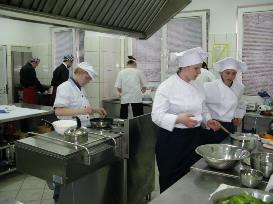 Zespół Szkół Technicznych i Artystycznych w Lesku
www:   zstia.lesko.pl
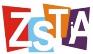 W roku szkolnym 2021/2022 proponujemy następujące kierunki kształcenia
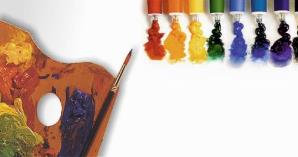 ZESPÓŁ SZKÓŁ 
TECHNICZNYCH I ARTYSTYCZNYCHW LESKU
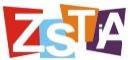 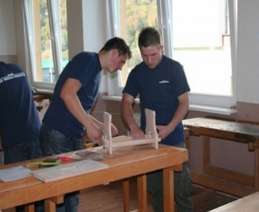 KIERUNKI
Technikum Architektury Krajobrazu
Innowacja: Kompozycje roślinne we wnętrzach i ogrodach
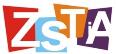 Absolwent przygotowany jest do:
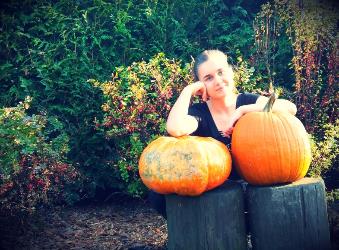 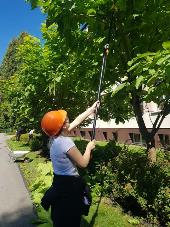 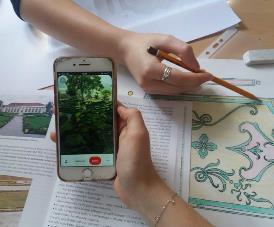 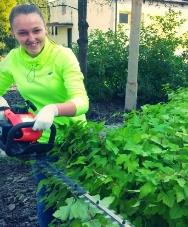 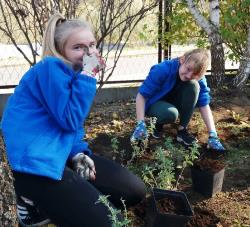 Technikum Architektury Krajobrazu
Innowacja: Kompozycje roślinne we wnętrzach i ogrodach
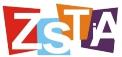 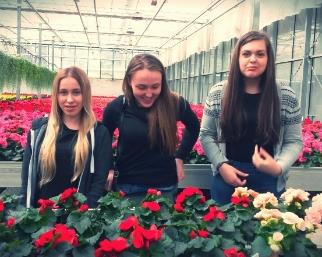 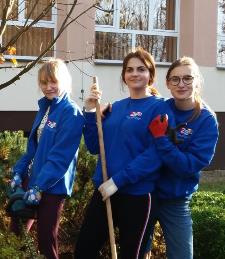 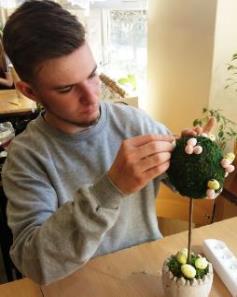 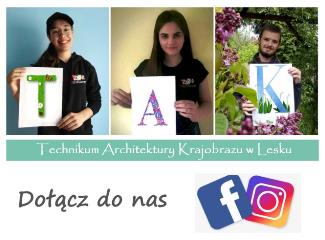 Innowacja obejmuje tematykę dekoracji wnętrz roślinnością, doboru barw, kompozycji plastycznej, bukieciarstwa i florystyki.
Technikum Ekonomiczne
 Innowacja: Policyjno – Prawna
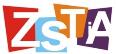 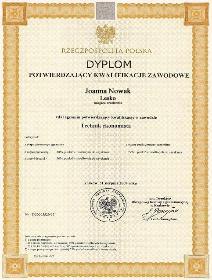 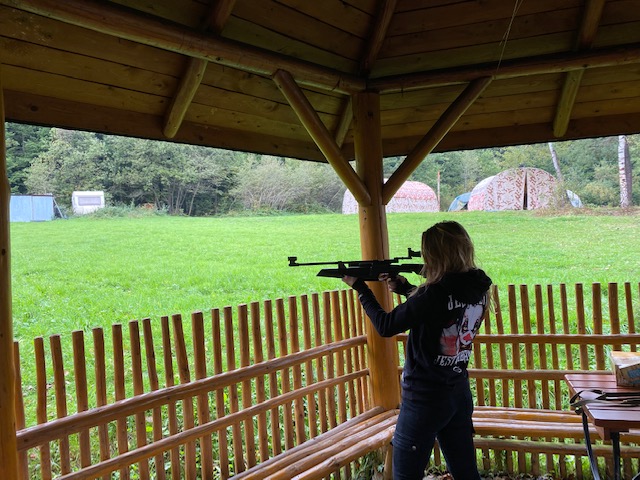 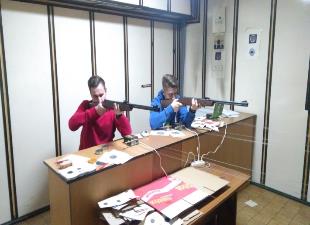 Innowacja:
umożliwia kształcenie w zakresie prawa cywilnego, karnego, ochrony osób i mienia, kryminalistyki oraz szkolenia z samoobrony, pomocy przed medycznej, strzelectwa i pływania.
Technikum Ekonomiczne
Innowacja: Policyjno – Prawna
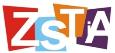 Absolwent zostanie przygotowany do:
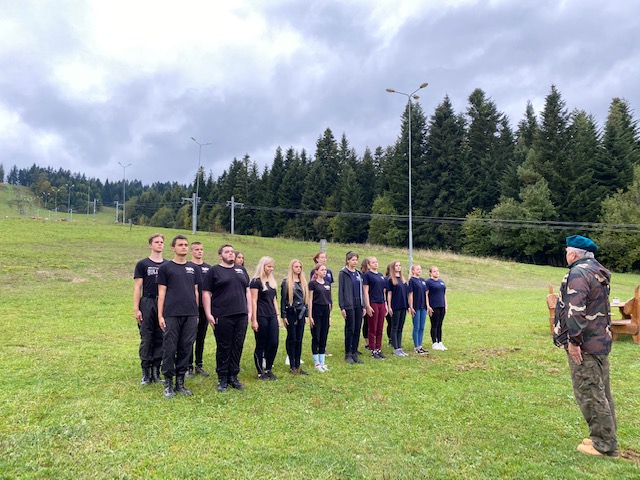 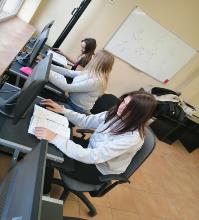 Technikum Hotelarskie
Innowacja: Animator czasu wolnego
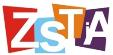 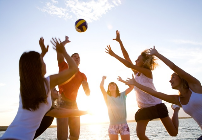 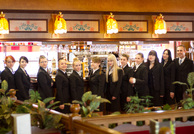 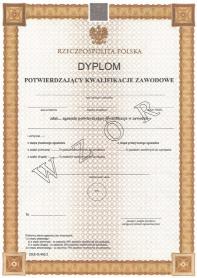 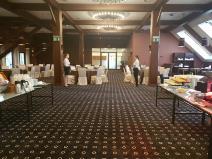 Technikum Hotelarskie
Innowacja: Animator czasu wolnego
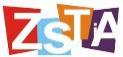 Technikum Informatyczne
Innowacja: E-sport / projektowanie gier komputerowych
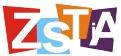 Absolwent zostanie przygotowany do:
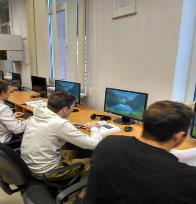 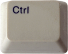 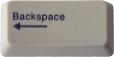 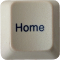 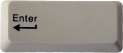 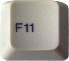 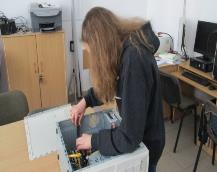 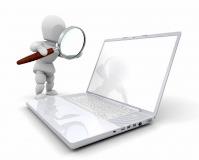 Technikum Informatyczne Innowacja: E-sport / projektowanie gier komputerowych
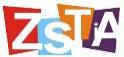 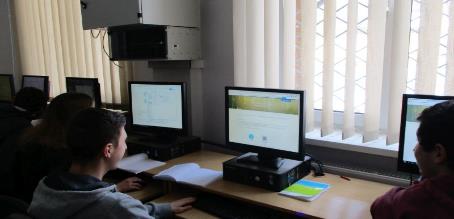 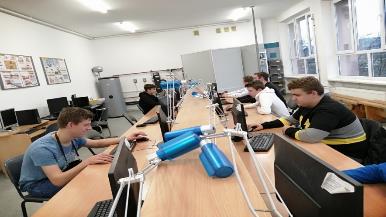 Innowacja: Projektowanie Gier jest połączeniem pasji i hobby. Pozwala rozwijać swoje zainteresowania dotyczące m.in. Programowania, projektowania elementów gry, grafiki 2D, testowania gier i wykorzystywania silnika Unity 3D, skryptów C# i JavaScript.
Technikum Żywienia i Usług Gastronomicznych
Innowacja: Aranżacja stołu i dekoracja potraw
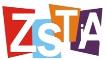 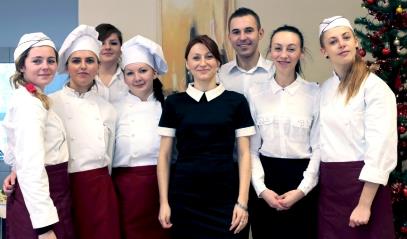 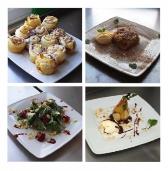 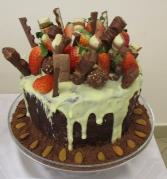 Absolwent zostanie przygotowany do:
planowania i organizacji żywienia w zakładach żywienia i restauracjach, 
umiejętnego sporządzania potraw zgodnie z zasadami racjonalnego żywienia,
estetycznego podania potraw,
prawidłowej obsługi konsumenta.
Innowacja: Aranżacja stołu i dekoracja potraw – zajęcia podnoszące kwalifikacje zawodowe poprzez zdobywanie  umiejętności dekoracji ciast w zależności od specyfiki przyjęcia oraz dekoracji potraw  zgodnie z najnowszymi trendami aranżacji przyjęć okolicznościowych.
Technikum Żywienia i Usług Gastronomicznych 
Innowacja: Aranżacja stołu i dekoracja potraw
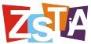 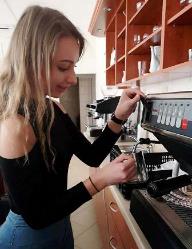 ZATRUDNIENIE:
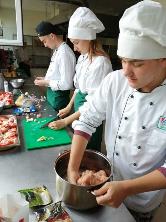 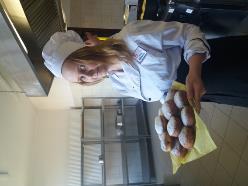 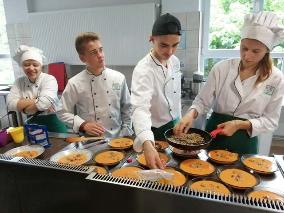 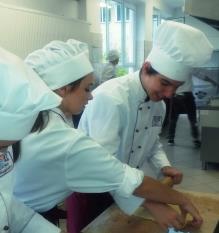 TECHNIK URZĄDZEŃ I SYSTEMÓW ENERGETYKI ODNAWIALNEJ
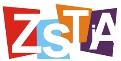 Absolwent zostanie przygotowany do:
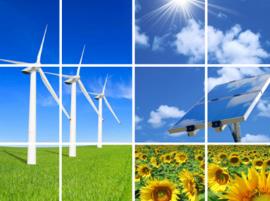 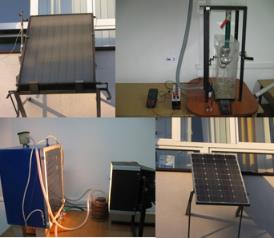 TECHNIK URZĄDZEŃ I SYSTEMÓW ENERGETYKI ODNAWIALNEJ
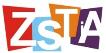 Możliwość podjęcia pracy:
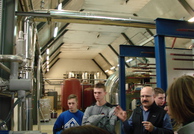 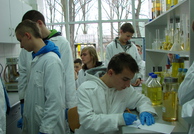 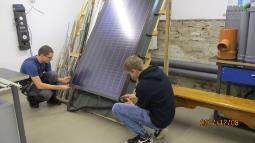 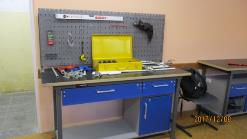 Absolwenci 5-letniego Technikum
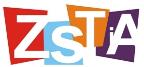 Ukończenie technikum umożliwia uzyskanie dyplomu potwierdzającego kwalifikacje zawodowe po zdaniu egzaminu. Absolwenci mogą przystąpić do egzaminu maturalnego, a  posiadający dyplom potwierdzający kwalifikacje zawodowe są zwolnieni z obowiązkowego przedmiotu rozszerzonego na egzaminie maturalnym.
Liceum Plastyczne
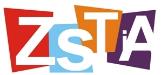 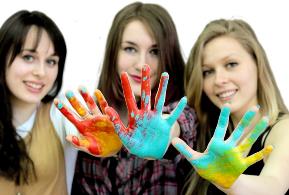 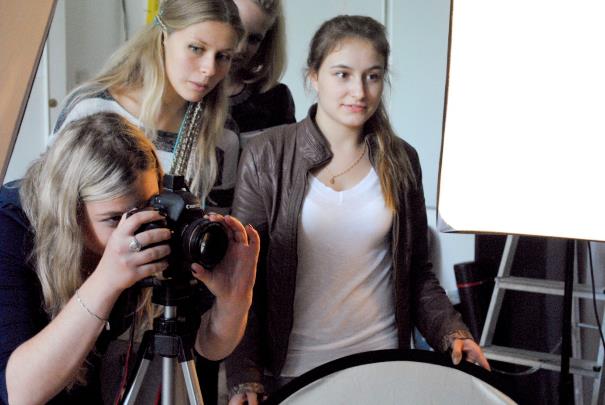 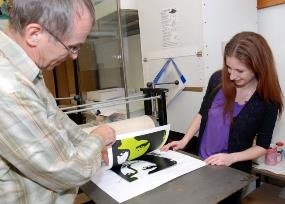 Zespół Szkół Technicznych i Artystycznych
w Leskuwww:   zstia.lesko.pl
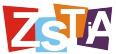 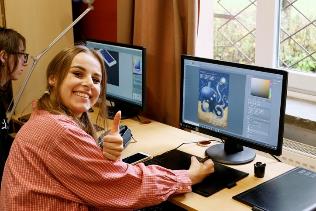 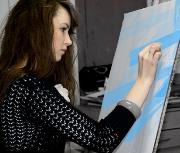 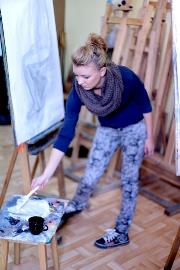 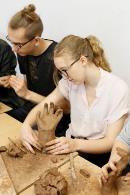 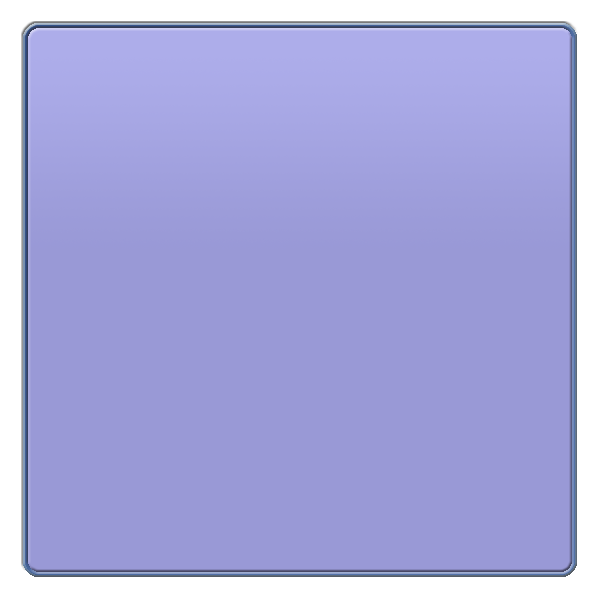 3 letnia Branżowa Szkoła I Stopnia umożliwia zdobycie jednej kwalifikacji zawodowej. Absolwent otrzyma dyplom potwierdzający kwalifikacje zawodowe po zdaniu egzaminu zawodowego.
Branżowa Szkoła Zawodowa        I Stopnia
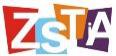 Branżowa Szkoła Zawodowa I Stopnia w Lesku
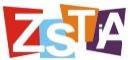 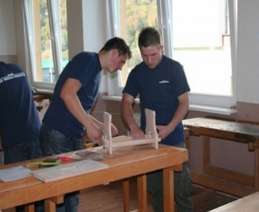 KIERUNKI
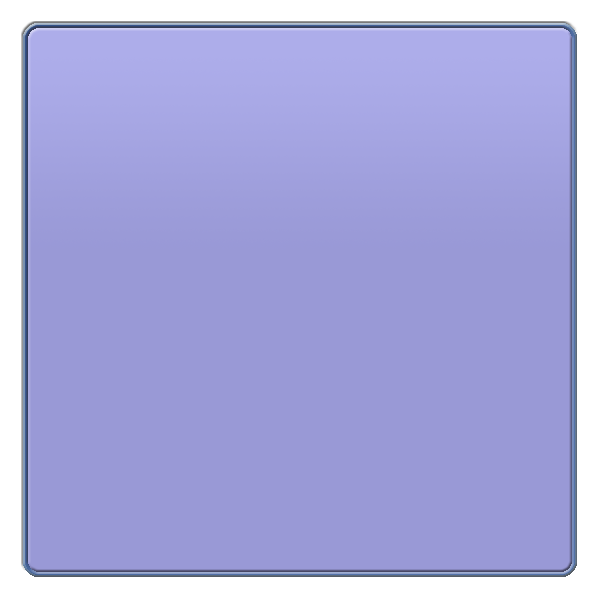 Praktyczna nauka zawodu odbywa się na warsztatach szkolnych
Branżowa Szkoła Zawodowa I Stopnia
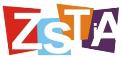 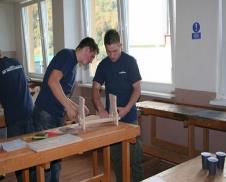 KIERUNKI
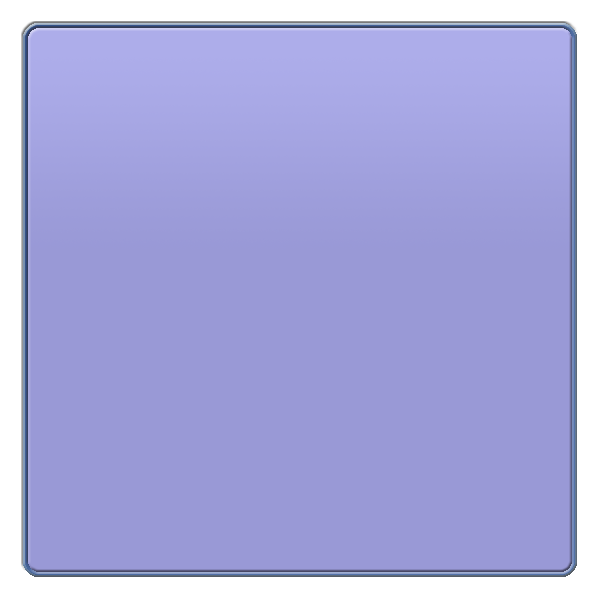 Po nauce w Branżowej Szkole I Stopnia będzie możliwość kontynuowania nauki w 2 letniej Branżowej Szkole II Stopnia. 
Szkoła Branżowa II Stopnia umożliwia uzyskanie drugiej kwalifikacji zawodowej, wykształcenia średniego branżowego oraz dyplomu Technika. Absolwenci będą również zdawać egzamin dojrzałości, który umożliwi kontynuowanie nauki na studiach wyższych.
Branżowa Szkoła Zawodowa II Stopnia
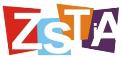 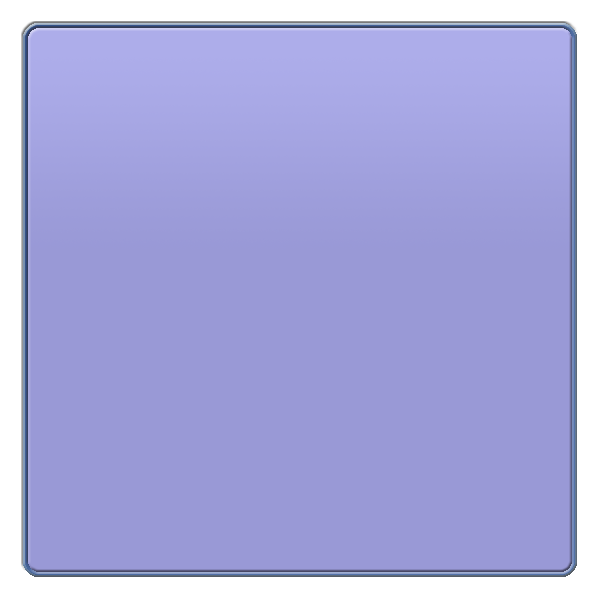 Praktyki montera zabudowy i robót wykończeniowych w budownictwie
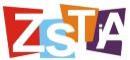 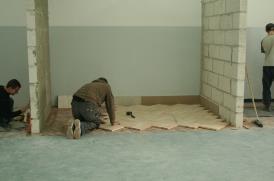 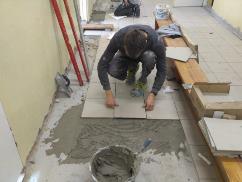 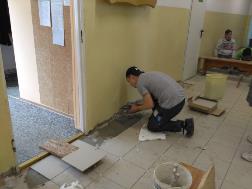 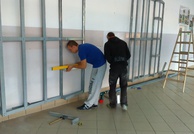 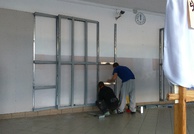 Nie tylko nauka
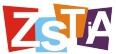 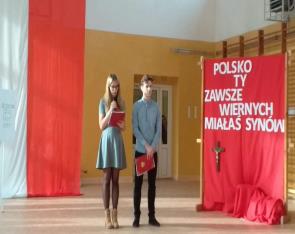 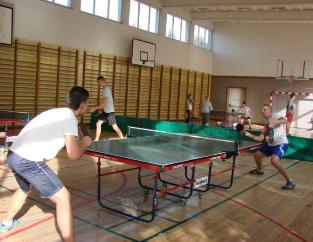 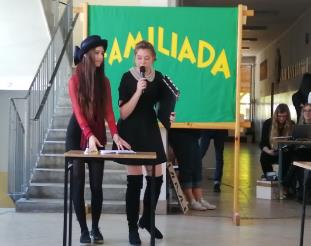 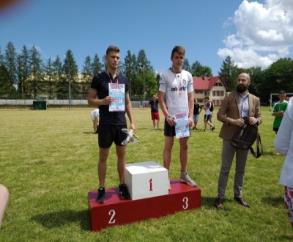 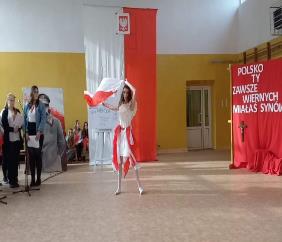 Zespół Szkół Technicznych i Artystycznych
w Lesku
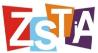 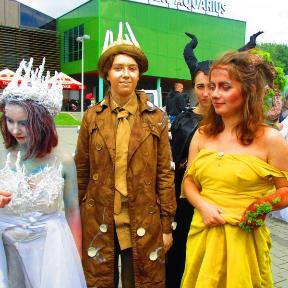 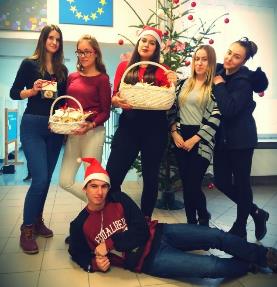 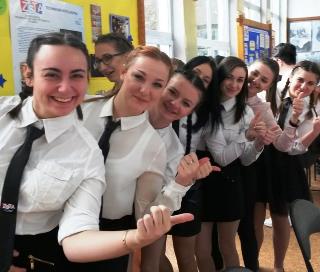 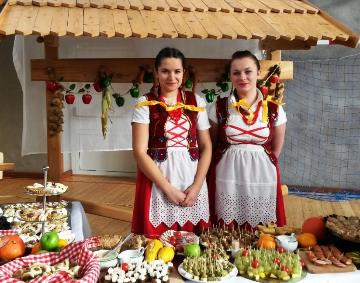 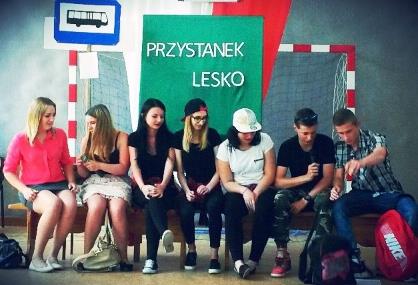 Zespół Szkół Technicznych i Artystycznych 
w Lesku
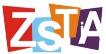 Uczniowie mogą uczestniczyć w wielu zajęciach rozwijających z:

 matematyki
 języka polskiego
 języka angielskiego
języka niemieckiego
oraz w kołach zainteresowań
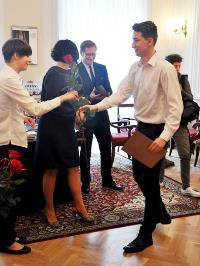 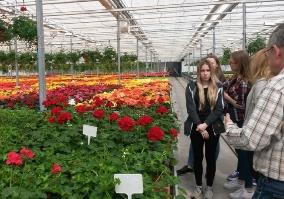 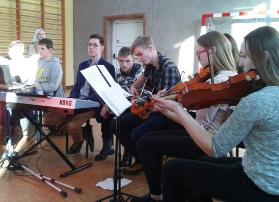 Zespół Szkół Technicznych i Artystycznych 
w Lesku
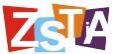 Uczniowie mogą uczestniczyć w wielu zajęciach sportowych
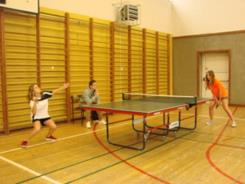 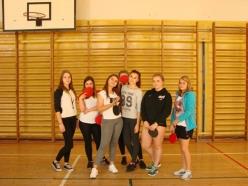 Koszykówka

Siatkówka

Tenis stołowy

Badminton

Strzelectwo 
z broni pneumatycznej
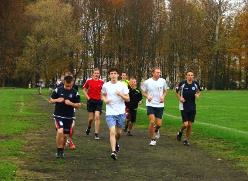 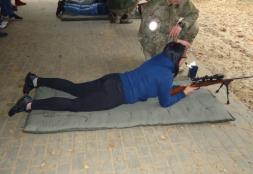 Jesteśmy dumni z …
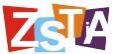 Zespół Szkół Technicznych i Artystycznych 
w Lesku
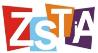 W ramach projektu Regionalnego Programu Operacyjnego Województwa Podkarpackiego„Stawiamy na rozwój zawodowy uczniów i nauczycieli oraz współprace z przedsiębiorcami” uczniowie naszej szkoły będą mieli szansę na uzyskanie dodatkowych kwalifikacji zawodowych

Realizacja projektu od 01.09.2021 do 30.09.2023
Całkowita wartość projektu 1 993 379,92 zł

Pracownie lekcyjne ZSTiA zostaną doposażone w nowoczesny sprzęt dydaktyczny do praktycznej i teoretycznej nauki zawodu.
Zespół Szkół Technicznych i Artystycznych 
w Lesku
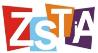 W ramach projektu uczniowie naszej szkoły będą mieli szansę na uzyskanie dodatkowych kwalifikacji potwierdzonych cenionymi w całej Europie  certyfikatami kompetencji zawodowych:
Zespół Szkół Technicznych i Artystycznych 
w Lesku
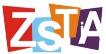 Realizowaliśmy projekt pt. „Kształcenie uczniów w powiązaniu  z potrzebami pracodawców. Współpraca szkoły z przedsiębiorcami w procesie nauczania zawodu.”
Całkowita wartość projektu 2 046 961,07 zł.  Realizacja projektu odbywała się  od 1.01.2018 - 31.10.2019.
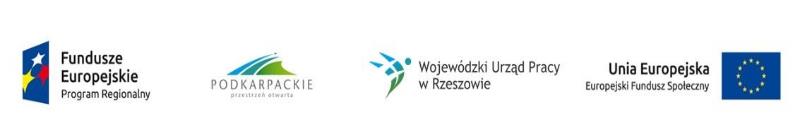 Zespół Szkół Technicznych i Artystycznych 
w Lesku
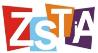 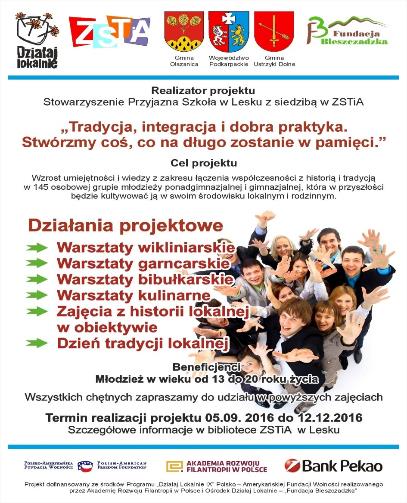 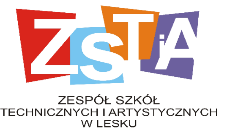 Już teraz zapraszamy wszystkich kandydatów do odwiedzenia naszej szkoły, byśmy mogli zaprezentować ją i odpowiedzieć na Wasze pytania.
W celu zapewnienia bezpieczeństwa uczestnikom wszystkie spotkania będą odbywać się w grupach do 5 osób (w celu umówienia terminu prosimy o wcześniejszy kontakt tel.13 469 66 73).

Zapraszamy wszystkich chętnych do odwiedzenia nas
od poniedziałku do piątku w godzinach  od 9.00 do 13.00
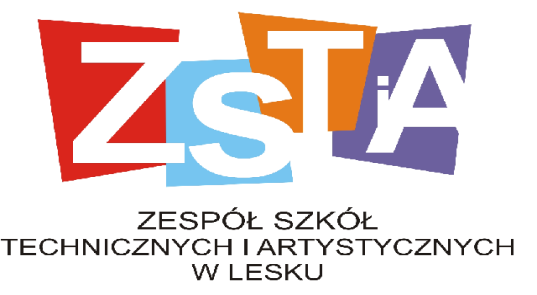 SZKOŁA POSZERZAJĄCA HORYZONTY
zstia.lesko.pl
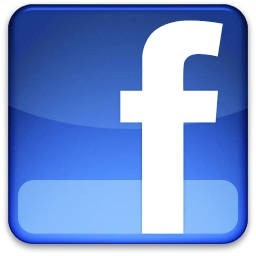 pl-pl.facebook.com/zstia.lesko